5B. Hamming Coding for parity bits
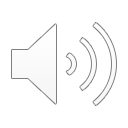 Hamming coding
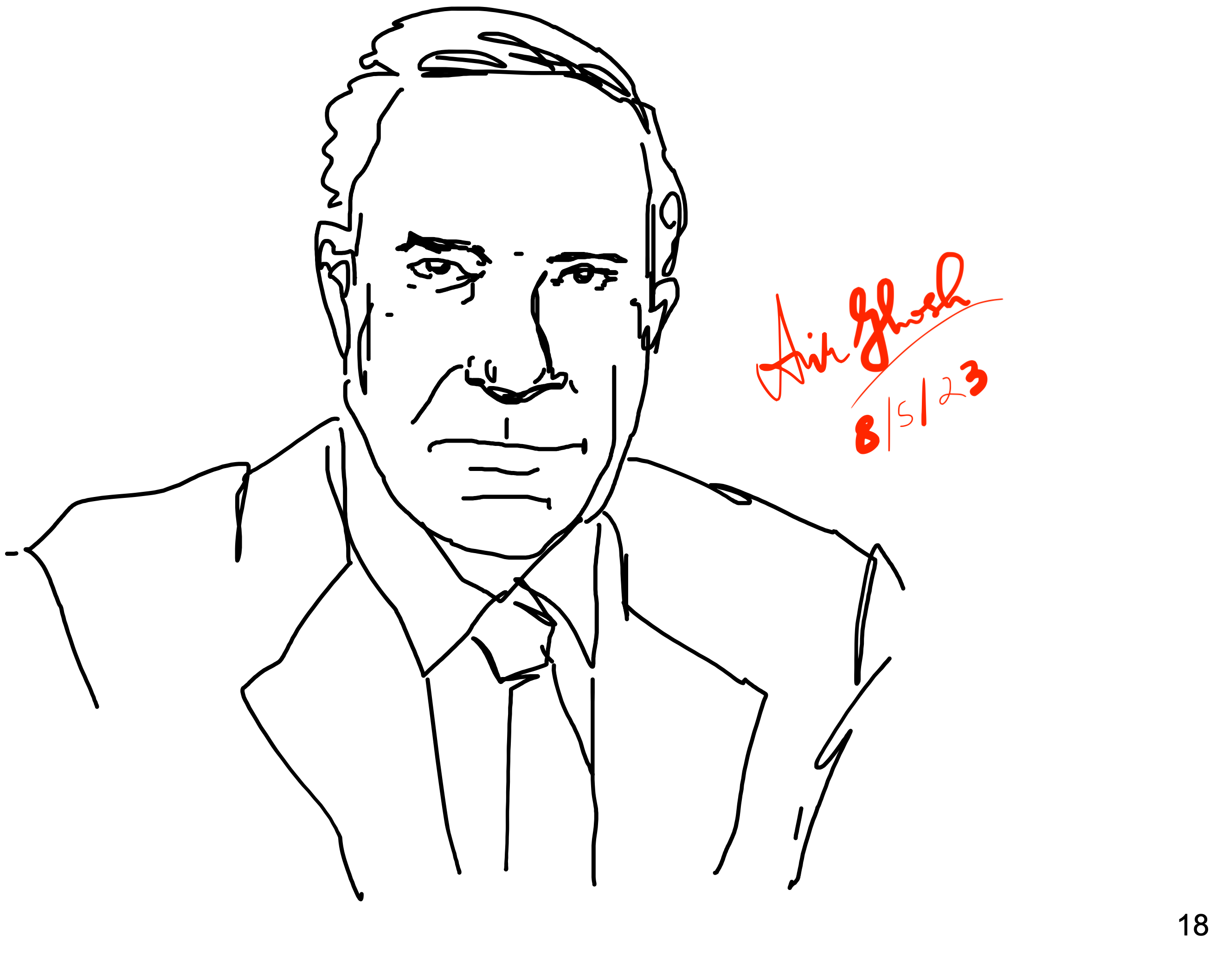 7 6 5    3
110c1ba
Hamming
Data 1101 and parity bits abc mixed so that each parity bit monitors multiple data bits in the set (3, 5, 6, 7)

a will cover parity of positions 3, 5, 7 
b will cover positions 3, 6, 7
c will cover 5, 6, 7
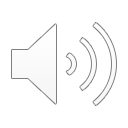 2
Hamming coding
Syndrome (Set of m Parity Bits with n data bits)
   
Coverage Rule: 2^m-1 possibilities must cover all 1-bit errors in word of size n+m

2m-1 ≥ (n+m)   e.g. n=4, need m=3. Large n, 
m ~ log2n
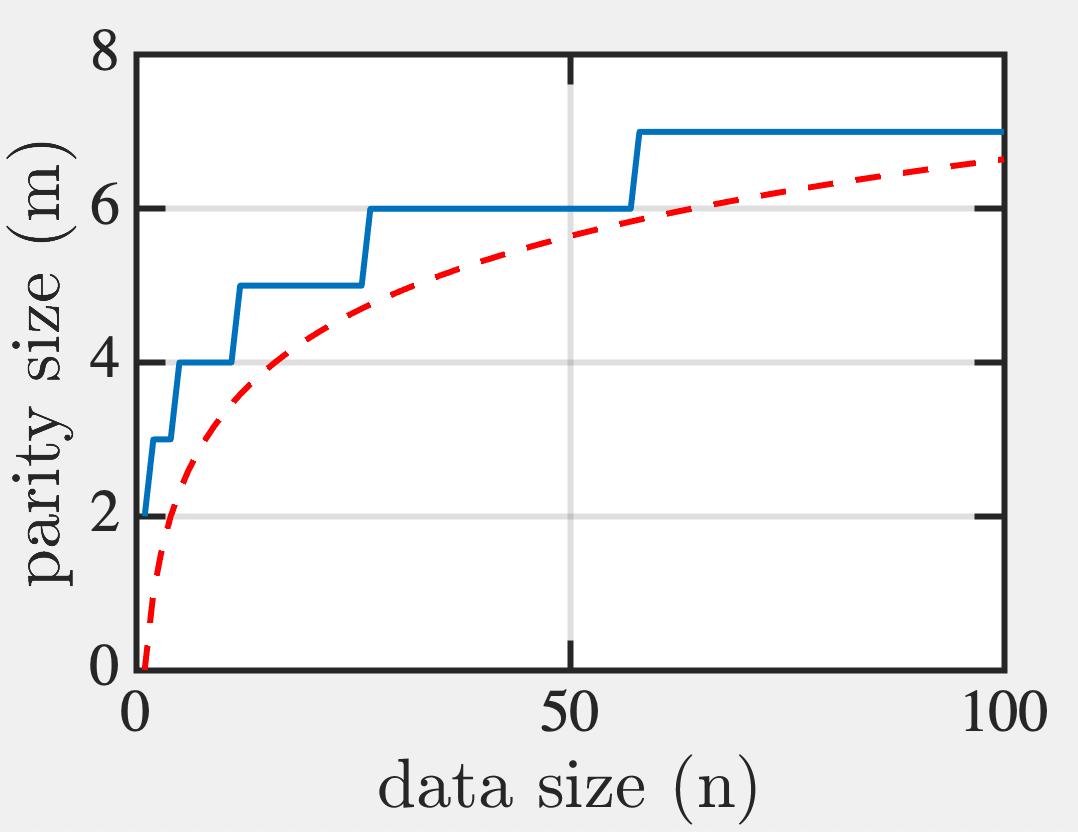 log2n
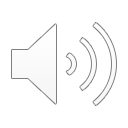 3
Hamming coding
Place m parity bits at positions 2^m (bit positions 1,2,4,8,16…. which in binary means 00001, 00010, 00100, 01000, 10000, with only 1 non-zero bit). 






Each parity bit tracks all data bits with least significant bit at its position

e.g. bit 00001 tracks total parity of all data bits with 1 at 1’s position, ie, at 00001, 00011, 01001, 1011 etc (24 options)

Bit 00010 tracks total parity of all with 1 at 2’s position…
110c1ba
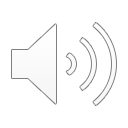 4
Hamming coding
3 bits cover all 8 positions
110c1ba
b checks for error (1) 
in position 2
So pos. 010, 011, 110, 111 
position 2 (parity b)
     position 3 
     position 6
     position 7
c checks for error (1) 
in position 4
So bits 100, 101, 110, 111 
position 4 (parity c)
     position 5 
     position 6
     position 7
a checks for error (1) 
in position 1
So pos. 001, 011, 101, 111 
position 1 (parity a)
     position 3 
     position 5
     position 7
110c1ba
110c1ba
110c1ba
7  6  5  4  3  2  1
7  6  5  4  3  2  1
7  6  5  4  3  2  1
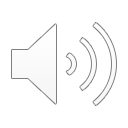 1100110
5
Example 1: error at bit 3
1100110        1100010
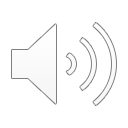 6
Example 2: error at bit 2 (parity)
1100110        1100100
No solution!
So second one is wrong
Bit 2
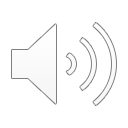 7
Example 3: 2-bit error
1100110        1000010
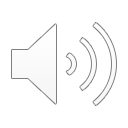 2-bit error looks like a single bit error at 5
8
Add an overall parity bit
01100110        01000010
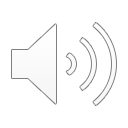 So cannot be single bit error!
9
How to sniff out 2-bit error
01100110        01000010
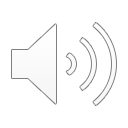 Double negative gave +ve
10
How to sniff out 2-bit error
01100110        01000010
2 bit error in (3,6,7) --> (3,6), (3,7) or (6,7)
1 bit error in (3,5,7)  (3,6) or (6,7)
1 bit error in (5,6,7) --> (3,6) 
 Error in bits (3,6)
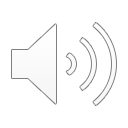 11
Example 4: 2-bit error incl parity bit
(0,2 errors)
01100110        01000100
1 error
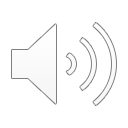 (0,2 errors)
NOT POSSIBLE!  a,c suggests 6, and b is wrong  (2,6)
12
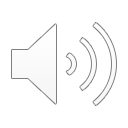 13
Parity helps detect binary errors
O and 1 errors can be sniffed out with parity bits.We will discuss the efficiency of parity encoding.

Errors in other languages (non-binary) are trickier.How does biology do it?
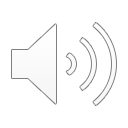 14